LabInn V Call
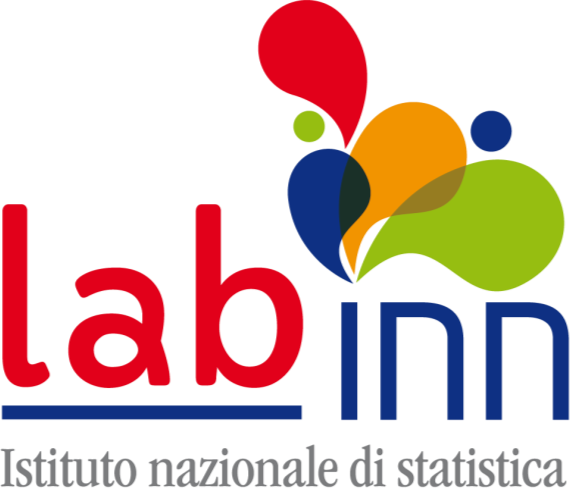 Interoperabilità Semantica Europea: IA Generativa e NDC per una PA Senza Confini
ROMA 26 FEBBRAIO 2018
INAUGURAZIONE DEL NUOVO LABORATORIO DELL’INNOVAZIONE
GIORGIO ALLEVA
ID: 153
Referente: Fabrizio Davide
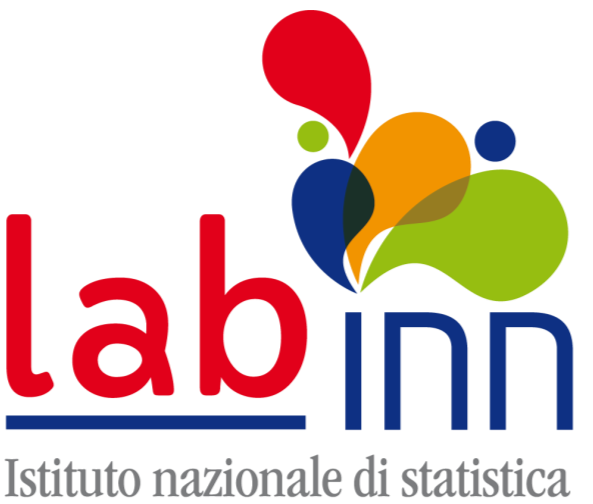 Situazione attuale
Scenario
PDND espone API (e-service) di accesso ai dati pubblici (circa 12.000 API al momento).
NDC (schema.gov.it) fornisce per alcuni ambiti della conoscenza la descrizione semantica e lo schema dati (yaml), dei quali qualcuno rappresenta un e-service.

Criticità
Orchestrazione tra NDC e PDND con margini di miglioramento.
Necessità di forte e continua supervisione umana per abilitare l'interoperabilità tra enti.
Non scalabile all'aumentare di enti e API.
Non sostenibile in termini di costi.
LABINN IV CALL
Interoperabilità Semantica Europea:IA Generativa e NDC per una PA Senza Confini
2
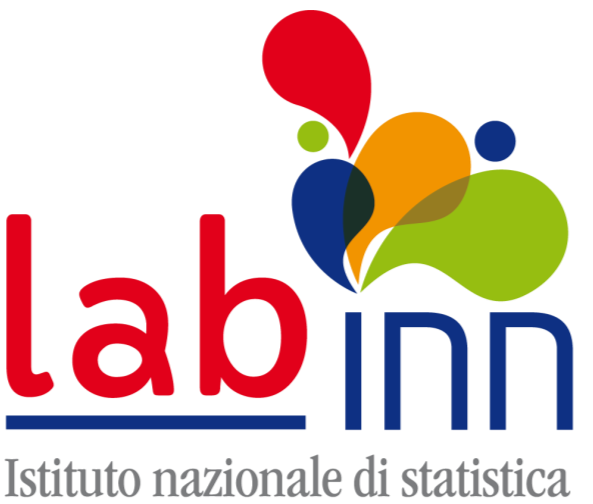 Un esempio per un broker agent mediatore di API
Obiettivo Principale
Dimostrare la capacità del Broker Agent, basato su IA Generativa, di interpretare le richieste utente e mapparle correttamente sulle API della PDND e i relativi schemi dati NDC, utilizzando un set di informazioni pre-acquisite.

Cosa Vogliamo Verificare
La capacità dell'LLM di comprendere domande in linguaggio naturale relative a servizi  presenti sulla PDND (es. "Come chiedo la pensione?", che è un e-service INPS).
La capacità dell'agente di ricercare e identificare l'API più pertinente (da PDND) e il suo schema dati (da NDC) all'interno di un catalogo locale.
La capacità di generare una risposta informativa basata sullo schema (es. indicando quali dati servono, cosa restituisce l'API).

Note
Si usa una lista pre-scaricata di API (dalla PDND) e i loro schemi semantici pre-scaricati (da NDC).
Si simula la ricerca nel catalogo e la "comprensione" dell'API tramite l'agente.
LABINN IV CALL
Interoperabilità Semantica Europea:IA Generativa e NDC per una PA Senza Confini
3
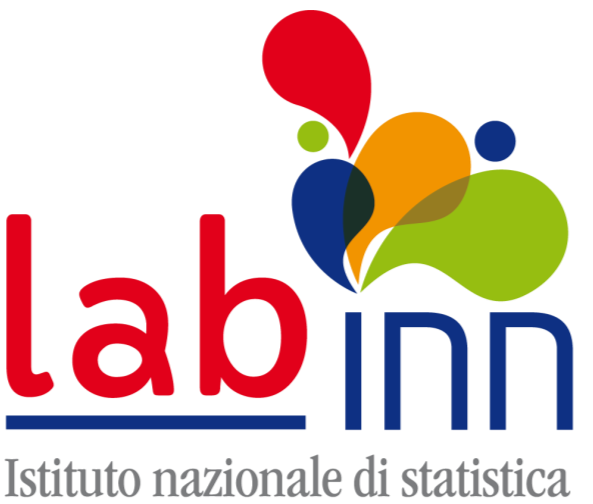 Un esempio per un broker agent mediatore di API
Flusso di Lavoro
Input Utente: Un operatore (o un sistema) pone una domanda all'agente (es. "Quali documenti servono per la richiesta NASpI?").
Interpretazione (LLM): L'agente analizza la domanda per capirne l'intento e i concetti chiave (es. "NASpI", "documenti", "richiesta").
Ricerca Locale (Workflow + LLM): L'agente consulta il suo database locale di schemi NDC (pre-scaricati) per trovare lo schema che descrive il servizio NASpI e i dati richiesti/forniti.
Mapping API Locale: Una volta identificato lo schema, l'agente lo collega all'API INPS corrispondente (anch'essa pre-caricata).
Generazione Risposta (LLM): Basandosi sullo schema trovato, l'agente formula una risposta in linguaggio naturale: "Per la NASpI, secondo l'API 'RichiestaNASpI'
LABINN IV CALL
Interoperabilità Semantica Europea:IA Generativa e NDC per una PA Senza Confini
Utente -> Domanda -> [ Broker Agent (LLM + Workflow) ] -> Consulta [ DB Locale (API INPS + Schemi NDC) ] -> Risposta -> Utente
4
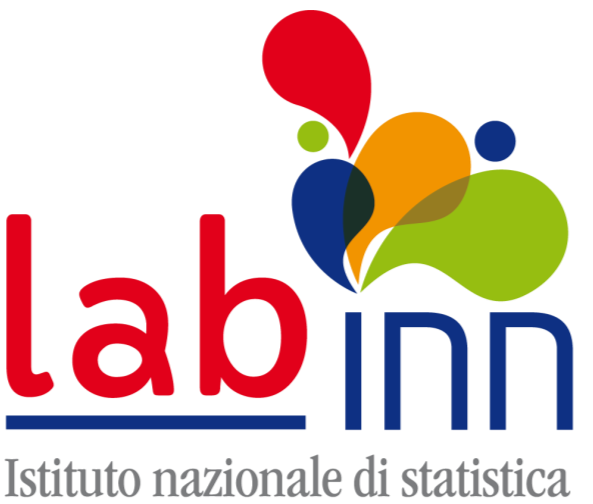 Un esempio per un broker agent mediatore di API
Risultati Attesi
Validazione Tecnica: Confermare che un agente basato su LLM può navigare semanticamente un set definito di API e schemi per rispondere a domande complesse.
Identificazione Sfide: Mettere in luce eventuali difficoltà nell'interpretazione degli schemi o nell'associazione tra domanda e API specifica.
Dimostrazione di Valore: Mostrare concretamente come un tale agente possa semplificare drasticamente l'accesso alle informazioni della PA, nascondendo la complessità delle singole API.

Perché è importante
Questo PoC è il primo passo per costruire un sistema che può scalare e ridurre la supervisione umana.
Pone le basi per un accesso unificato e semplificato ai dati della PA, come previsto dalla visione del progetto.
LABINN IV CALL
Interoperabilità Semantica Europea:IA Generativa e NDC per una PA Senza Confini
5
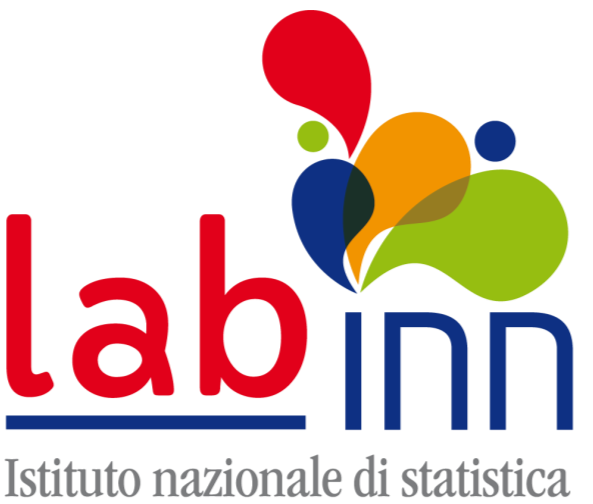 Obiettivi del Proof of Concept (PoC)
Obiettivo Principale
Dimostrare la fattibilità dell'utilizzo dell’IA Generativa per automatizzare il processo di verifica della corrispondenza tra uno schema dati definito in YAML e le specifiche di un'API registrata sulla PDND.

Obiettivi Specifici
Valutare la capacità dell'IA Generativa di comprendere e confrontare le strutture dati definite nello YAML con quelle descritte nelle specifiche API (es. OpenAPI/Swagger) della PDND.
Identificare automaticamente discrepanze, mancanze o inconsistenze tra i due.
Verificare la potenziale riduzione dei tempi e l'aumento dell'accuratezza rispetto a un controllo manuale.
Produrre un report preliminare delle discrepanze rilevate.
LABINN IV CALL
Interoperabilità Semantica Europea:IA Generativa e NDC per una PA Senza Confini
6
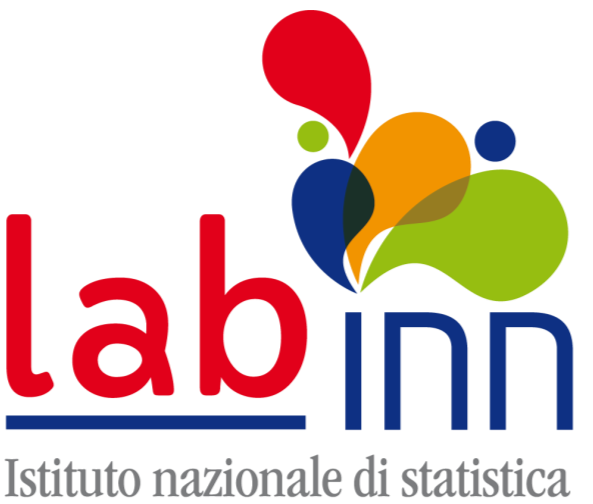 La Soluzione Proposta per il PoC (Alto Livello)
Concept
Un sistema che sfrutta l'IA Generativa per "leggere" e "comprendere" sia lo schema YAML fornito sia le specifiche dell'API target dalla PDND.

Flusso Essenziale
Input: L'utente fornisce lo schema dati in formato YAML e l'identificativo dell'API sulla PDND.
Recupero Dati PDND: Il sistema interroga la PDND per ottenere le specifiche formali dell'API (es. file OpenAPI).
Analisi con IA Generativa: Un modello di IA Generativa confronta lo schema YAML con le specifiche dell'API.
Output: Il sistema genera un report che evidenzia le corrispondenze, le discrepanze (es. nomi di campo diversi, tipi di dato non corrispondenti, campi mancanti/extra) e il livello di coerenza generale.
LABINN IV CALL
Interoperabilità Semantica Europea:IA Generativa e NDC per una PA Senza Confini
7
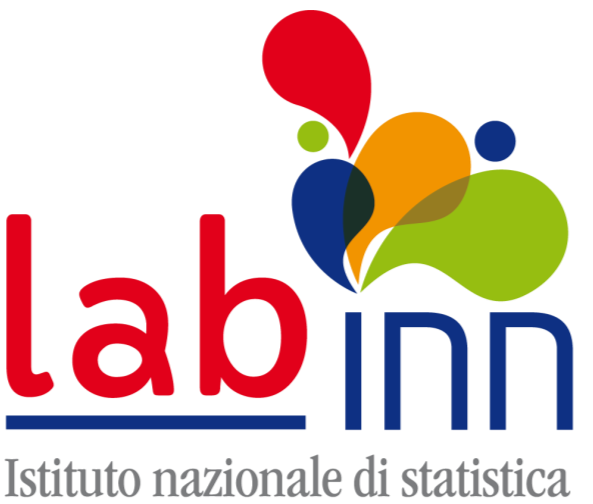 Esempio Pratico / Caso d'Uso Semplificato
Esempio di un estratto di uno schema dati (yaml)
# Schema per la richiesta di un certificato
richiestaCertificato:  
   tipo: string # es. "nascita", "residenza"  
   codiceFiscaleRichiedente: string  
   motivo: string (opzionale)

Esempio di un estratto di API sulla PDND (Specifica OpenAPI)
"components": {  
   "schemas": {    
      "RichiestaCertificatoInput": {      
           "type": "object",      
           "properties": {        
                    "tipologiaCertificato": { "type": "string", "enum": ["NASCITA", "RESIDENZA", "MATRIMONIO"] },                          
                    "cfRichiedente": { "type": "string", "pattern": "^[A-Z]{6}[0-9LMNPQRSTUV]{2}[A-Z]{1}[0-   
                                               9LMNPQRSTUV]{2}[A-Z]{1}[0-9LMNPQRSTUV]{3}[A-Z]{1}$" },        
                    "motivazione": { "type": "string" },        
                    "urgenza": { "type": "boolean", "default": false } // Campo extra non nello YAML      },      
           "required": ["tipologiaCertificato", "cfRichiedente"]  
 }  }  }
LABINN IV CALL
Interoperabilità Semantica Europea:IA Generativa e NDC per una PA Senza Confini
8
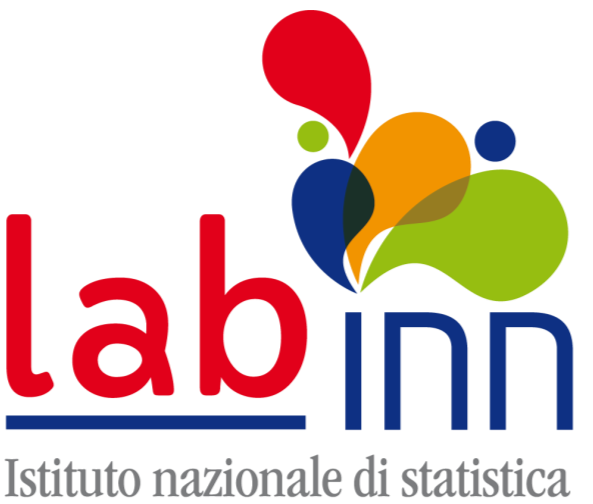 Analisi dall'IA
Corrispondenze
codiceFiscaleRichiedente (YAML) <-> cfRichiedente (API)
Possibile corrispondenza semantica nonostante nomi diversi.

Discrepanze
tipo (YAML) <-> tipologiaCertificato (API)
Nomi diversi, ma l'IA potrebbe suggerire una corrispondenza. L'API ha anche un enum.

motivo (YAML opzionale) <-> motivazione (API, obbligatorietà da verificare nel required dell'API) - Nomi simili, verificare opzionalità.

Campi Mancanti/Extra
Campo urgenza presente nell'API ma non nello YAML.

Vincoli
L'API specifica un pattern per cfRichiedente e un enum per tipologiaCertificato che non sono dettagliati nello YAML.
LABINN IV CALL
Interoperabilità Semantica Europea:IA Generativa e NDC per una PA Senza Confini
9
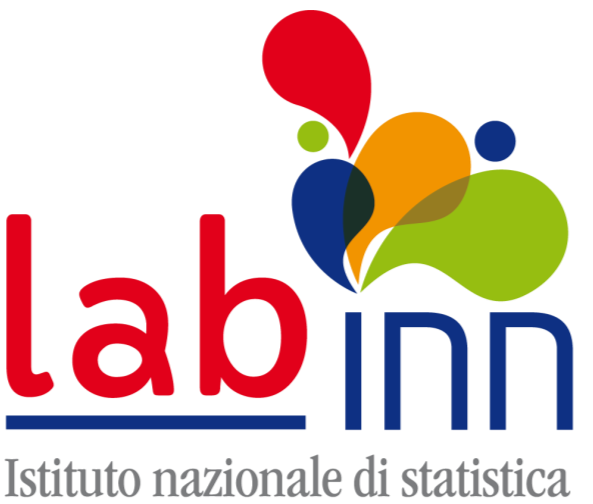 Il Ruolo Chiave dell'IA Generativa
Comprensione del Contesto
L'IA non si limita a un confronto sintattico, ma può interpretare il significato e la struttura dei dati.

Flessibilità nell'Analisi
Capacità di gestire lievi variazioni nella formattazione o nella nomenclatura che potrebbero confondere algoritmi tradizionali.

Identificazione di Discrepanze Complesse
Rilevare non solo errori palesi ma anche sottili inconsistenze strutturali o logiche.

Generazione di Insight
Non solo "sì/no" sulla corrispondenza, ma indicazioni su dove e come i due schemi differiscono.

Suggerimenti Correttivi
L’IA, adeguatamente addestrata, potrebbe in futuro suggerire modifiche per allineare lo schema YAML all'API o viceversa.
LABINN IV CALL
Interoperabilità Semantica Europea:IA Generativa e NDC per una PA Senza Confini
10